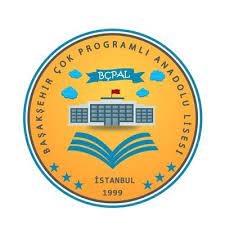 BAŞAKŞEHİR ÇOK PROGRAMLI 
            ANADOLU   LİSESİ
ÇOCUKLARDA   ÖZGÜVEN
   VE
    SORUMLULUK   GELİŞTİRME
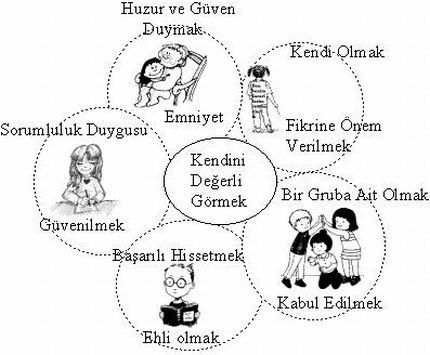 BETÜL DİŞLİ
   DİN KÜLTÜRÜ VE AHLAK BİLGİSİ ÖĞRETMENİ
TARİH: 21.12.2023  Perşembe
SAAT: 13.40
YER: BAŞAKŞEHİR ÇOK PROGRAMLI ANADOLU LİSESİ KONFERANS SALONU
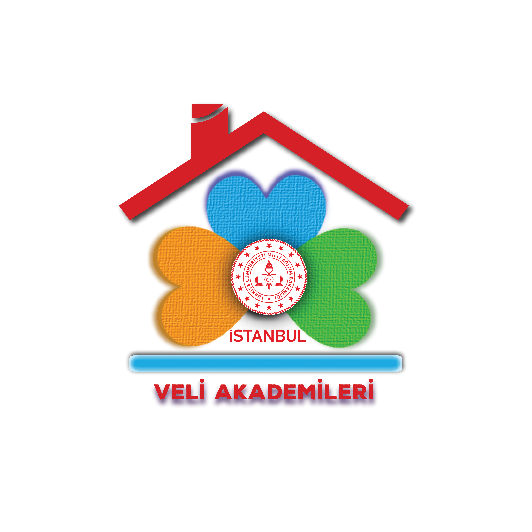 İSTANBUL VELİ AKADEMİLERİ